Unit 10: Cities of the Future 
Lesson 2.1: Vocab & Reading 
Pages: 104 & 105
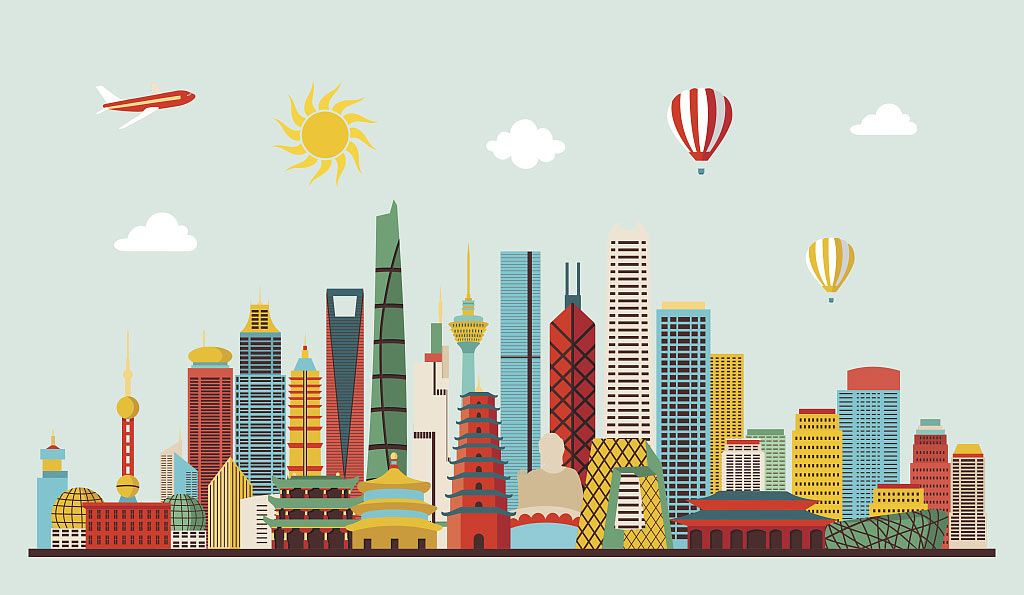 Work in pairs.
Look at the picture. Discuss the questions.
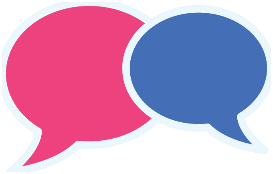 What is happening in the picture?
What tasks do you think robots could perform in a restaurant?
Do you think your city or town will ever have a restaurant like this? Why (not)?
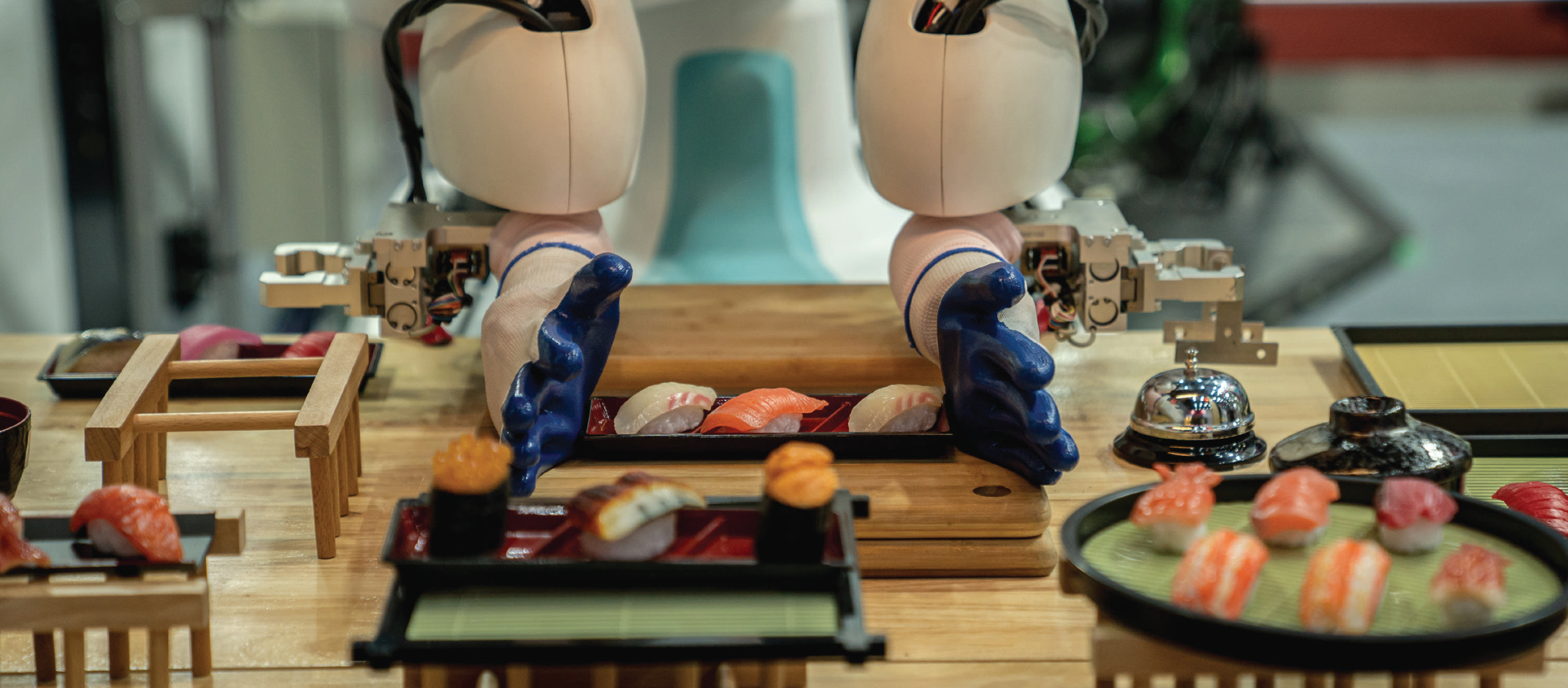 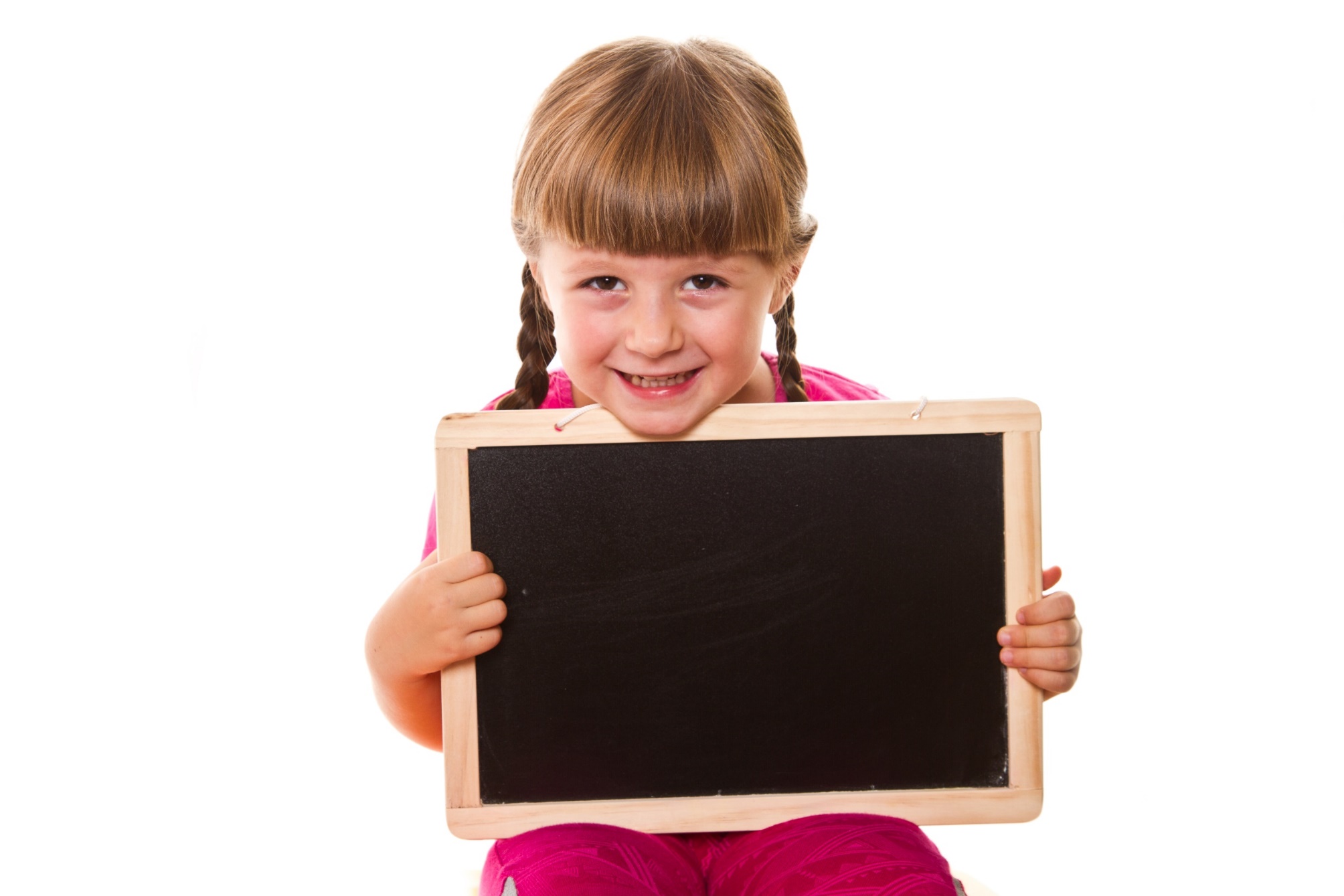 Pre – Reading: 
Vocabulary
human (n) /ˈhjuːmən/
con người
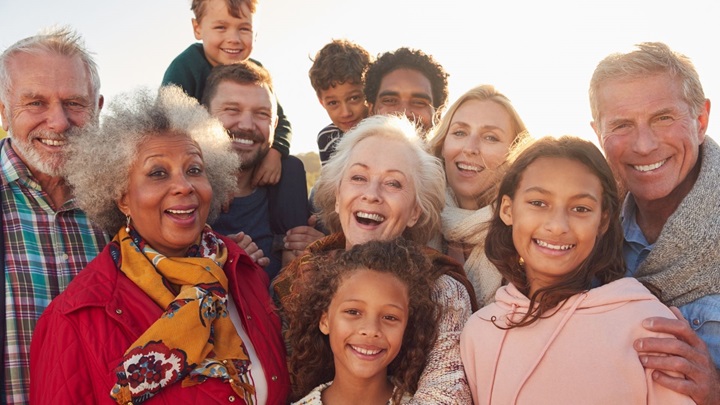 [Speaker Notes: GV click vào từng cụm nghe âm thanh]
by hand (idm) /ˈbaɪ ˌhænd/
bằng tay, làm thủ công
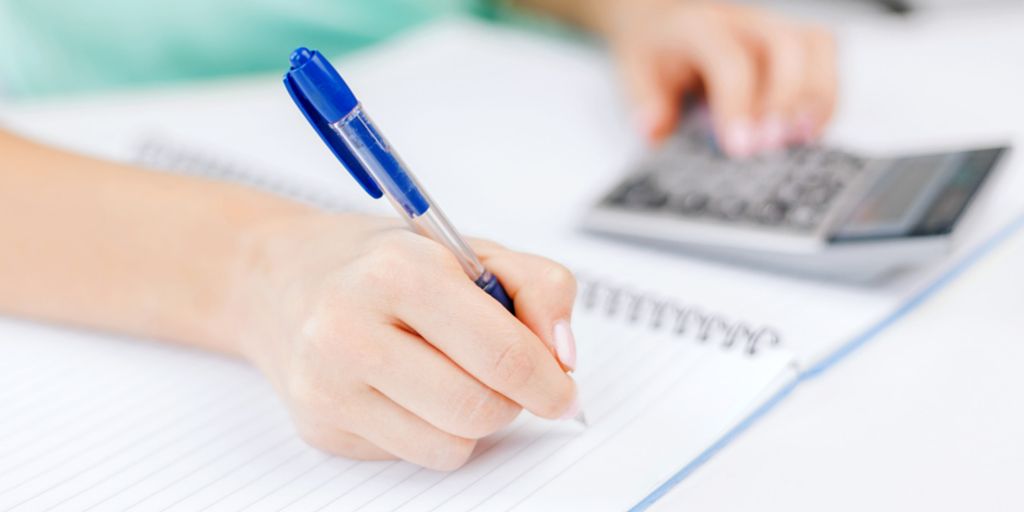 control (v) /kənˈtroʊl/
điều khiển
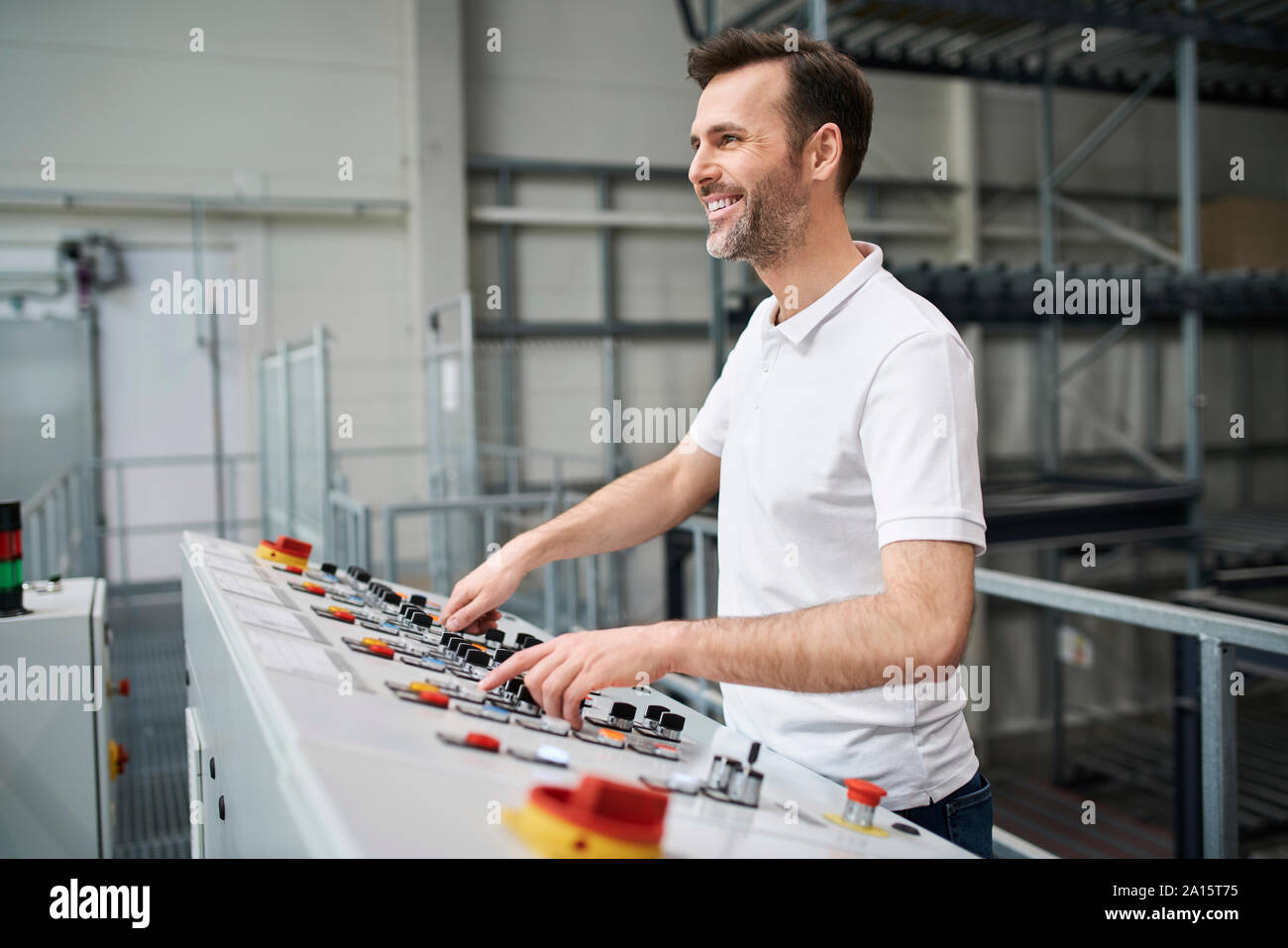 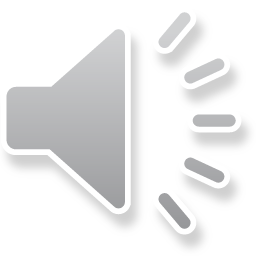 automated (adj) /ˈɑːtəmeɪtɪd/
tự động hóa
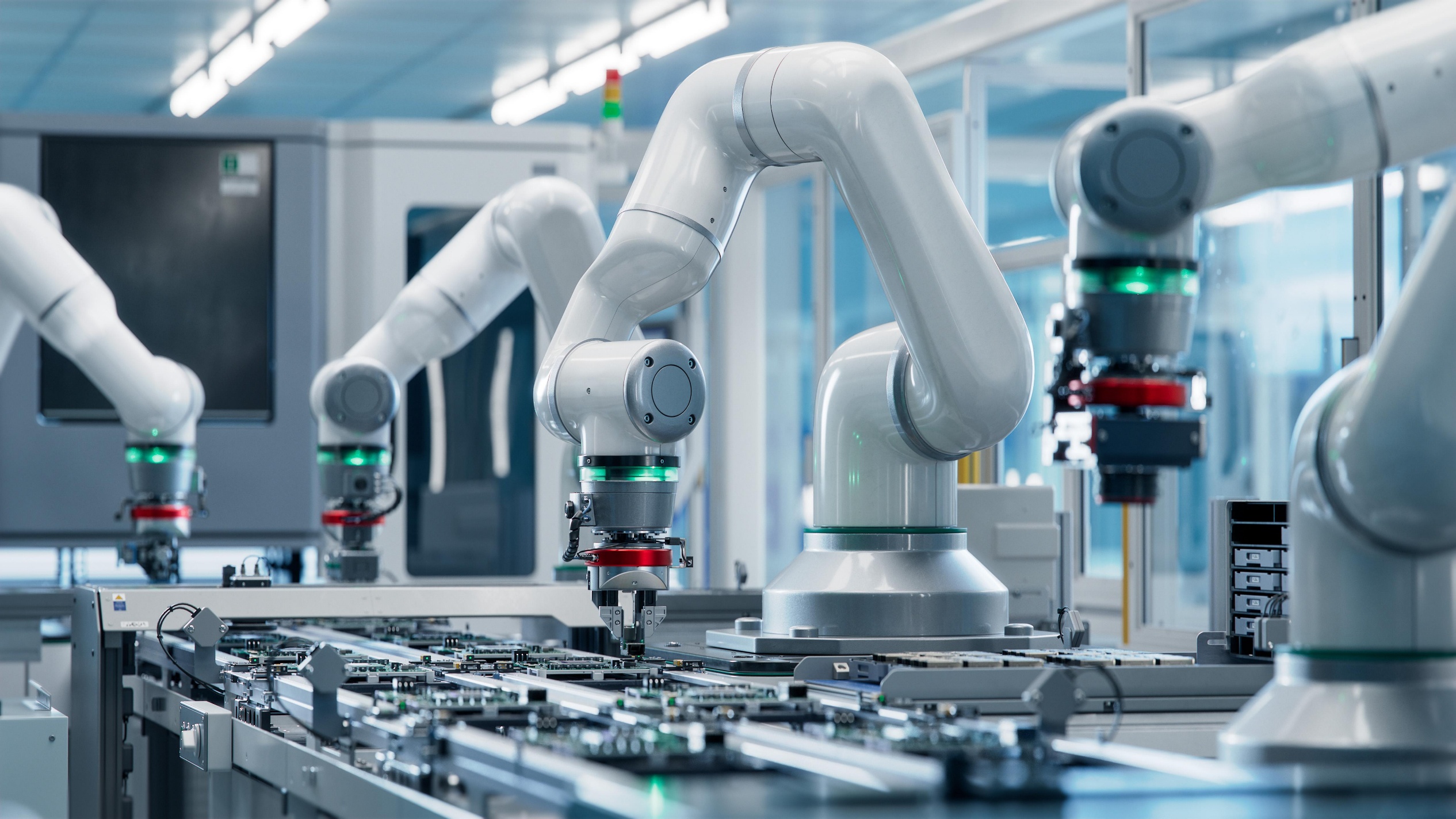 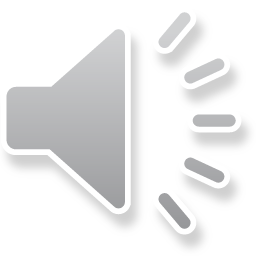 waste (n) /weɪst/
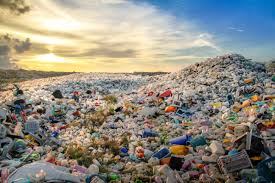 rác thải
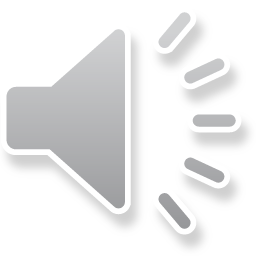 delivery (n) /dɪˈlɪvəri/
sự giao hàng
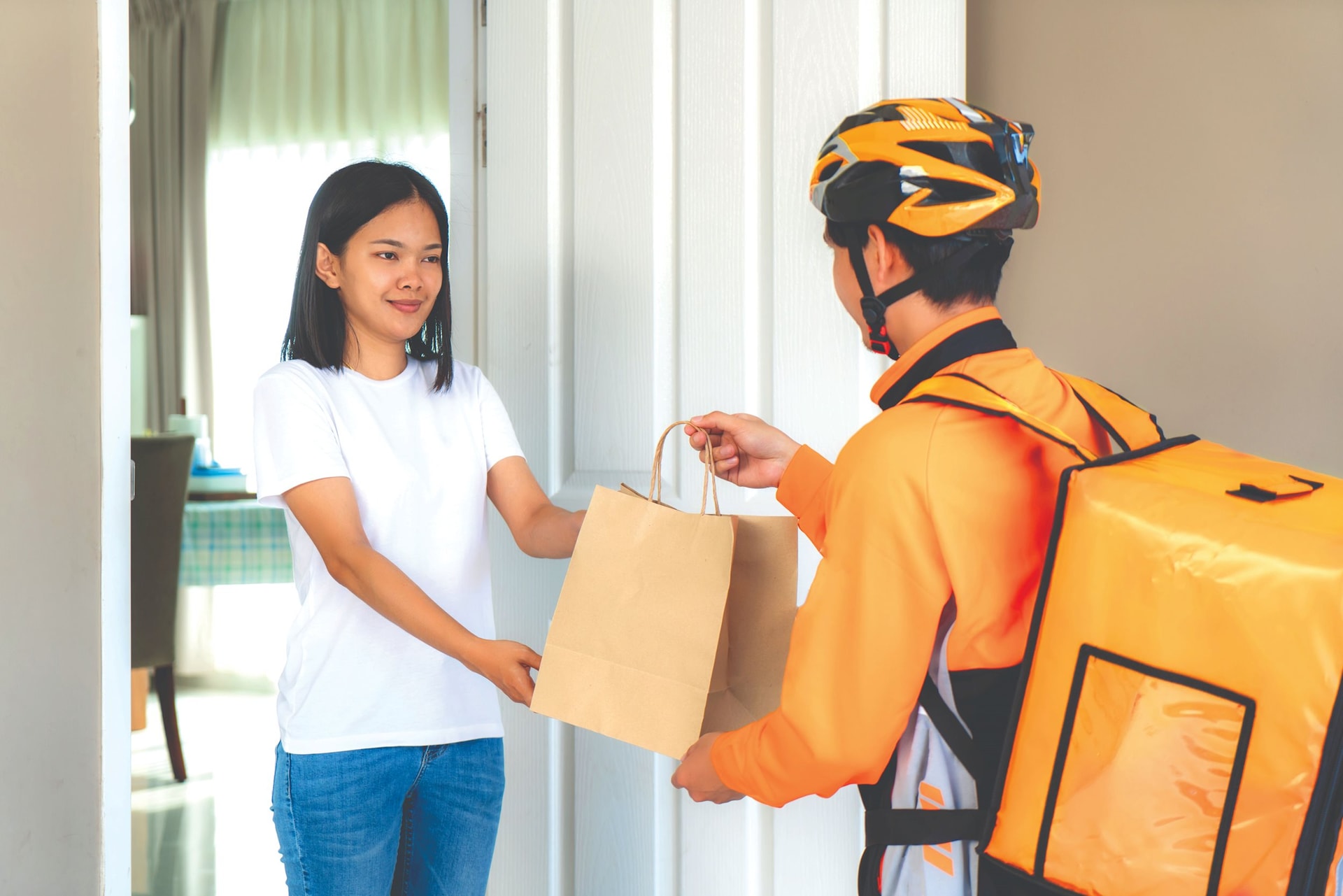 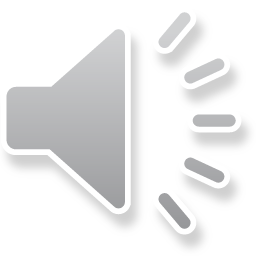 Listen and repeat.
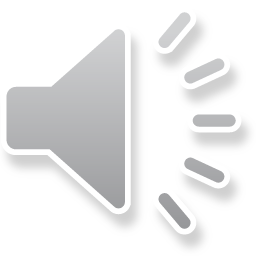 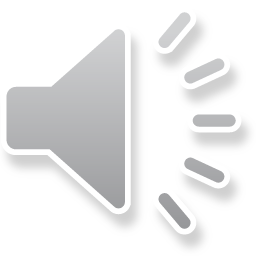 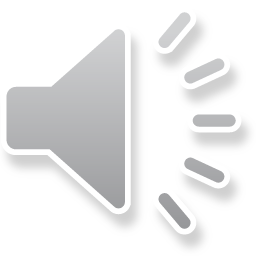 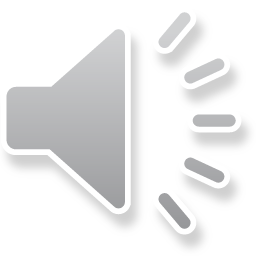 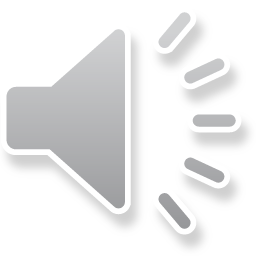 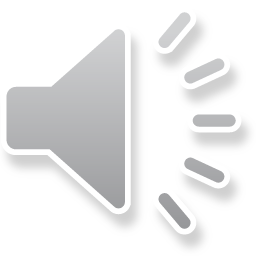 human (n) /ˈhjuːmən/ con người
by hand (idm) /ˈbaɪ ˌhænd/ bằng tay, làm thủ công
control (v) /kənˈtroʊl/ điều khiển
automated (adj) /ˈɑːtəmeɪtɪd/ tự động hóa
waste (n) /weɪst/ rác thải
delivery (n) /dɪˈlɪvəri/ sự giao hàng
[Speaker Notes: GV click vào từng cụm nghe âm thanh]
TASK a. Match the underlined words to the definitions.
a. a person ______b. have a machine do a person's job _________c. tell a machine what to do ______d. done by a person not a machine _______e. materials that are thrown away _____f. taking things to the people they have been sent to _______
human
automated
control
by hand
waste
delivery
Listen and repeat.
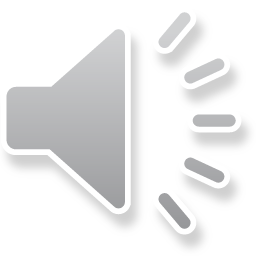 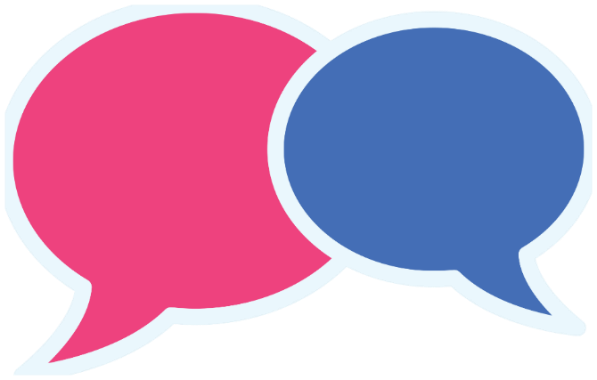 Work in pairs.
What chores at home do you do by hand? 
What things do machines and computers help people do?
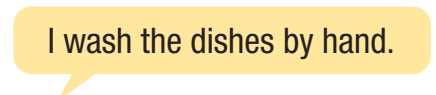 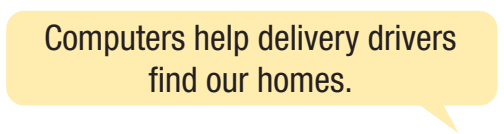 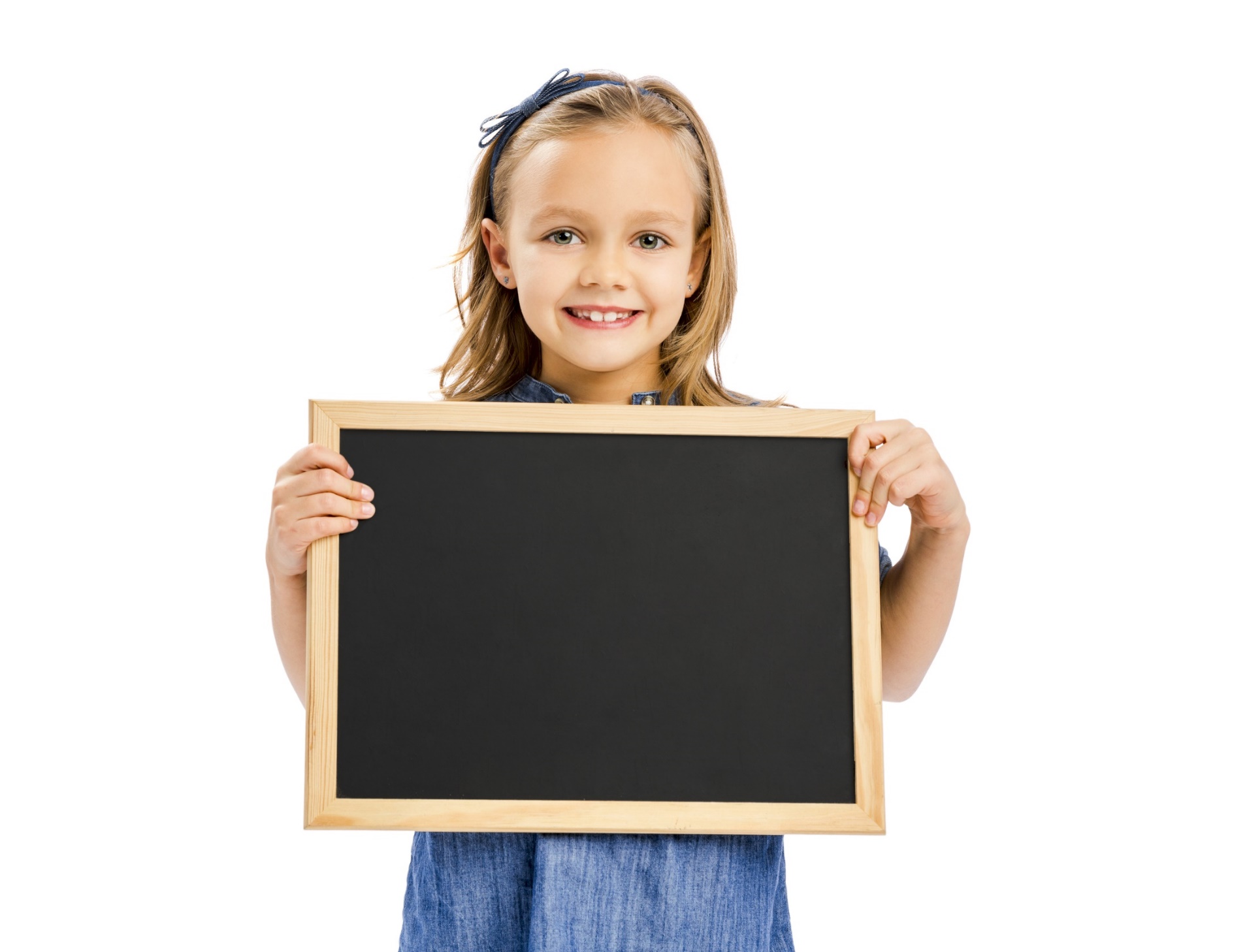 Reading
Task a
Read the instruction quickly. Underline the key words. What are we going to do? 
Read the magazine interview. Choose the correct answer. 
What effect will automation have on cities?
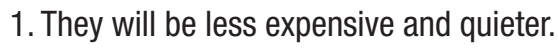 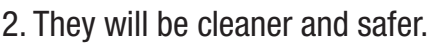 Look at the topic sentence and  find clues to answer the question ‘What effect will automation have on cities?
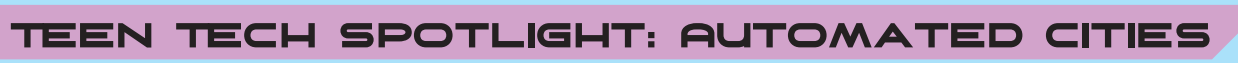 Dr. Amanda Hall is a science and robotics expert. In this issue of Teen
Tech Weekly, we're talking to her about automation. Read on to find out how it will improve life in the cities of the future.
What is automation? Automation is when machines and computers
do things instead of humans. Some people think that this is something
that will happen in the future. Actually, it's happening all the time. The
washing machine is one of my favorite examples. Washing clothes by
hand takes a lot of time. We save a lot of time and energy when we use
a washing machine.
Look at the topic sentence and  find clues to answer the question ‘What effect will automation have on cities?
What will be automated in the next five years? Fast food restaurants are already being automated. You order your hamburger and a drink using a touchscreen menu at some places. I think that soon, the food will be prepared by robot chefs. Deliveries will be automated, too. We buy a lot of things online these days. They often arrive late, or at the wrong time of day. Sometimes, they even go to the wrong place! In a few years, everything will be delivered by drones. This will be faster, cheaper, and more reliable than sending human drivers.
Look at the topic sentence and  find clues to answer the question ‘What effect will automation have on cities?
What else will be automated in the cities of the future? I think
that in the future, almost everything will be automated. Everyone will live in smart cities. Their home security will be controlled by a computer. Household waste will be recycled automatically. Even the streets will be kept clean by robots!
So, there you have it. Automation has already begun, and it will make our cities better places to live!
Read and choose the correct answer.
What effect will automation have on cities?
1. They will be less expensive and quieter.
2. They will be cleaner and safer.
“This will be faster, cheaper, and more reliable than sending human drivers.”
“Their home security will be controlled by a computer. Household waste will be recycled automatically.”
“Even the streets will be kept clean by robots!”
Now, read and answer the questions. Underline key words.
Task b
Look at the topic sentence and  find clues to answer the question ‘What effect will automation have on cities?
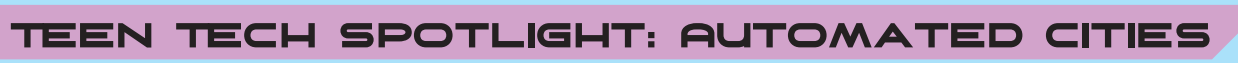 Dr. Amanda Hall is a science and robotics expert. In this issue of Teen
Tech Weekly, we're talking to her about automation. Read on to find out how it will improve life in the cities of the future.
Look at the topic sentence and  find clues to answer the question ‘What effect will automation have on cities?
What is automation? Automation is when machines and computers
do things instead of humans. Some people think that this is something
that will happen in the future. Actually, it's happening all the time. The
washing machine is one of my favorite examples. Washing clothes by
hand takes a lot of time. We save a lot of time and energy when we use
a washing machine.
The washing machine
What will be automated in the next five years? Fast food restaurants are already being automated. You order your hamburger and a drink using a touchscreen menu at some places. I think that soon, the food will be prepared by robot chefs. Deliveries will be automated, too. We buy a lot of things online these days. They often arrive late, or at the wrong time of day. Sometimes, they even go to the wrong place! In a few years, everything will be delivered by drones. This will be faster, cheaper, and more reliable than sending human drivers.
robot chefs
drones
What else will be automated in the cities of the future? I think
that in the future, almost everything will be automated. Everyone will live in smart cities. Their home security will be controlled by a computer. Household waste will be recycled automatically. Even the streets will be kept clean by robots!
So, there you have it. Automation has already begun, and it will make our cities better places to live!
computer
Now, read and answer the questions. Underline key words.
Task b
The washing machine
robot chefs
drones
computer
Listen and read.
Task c
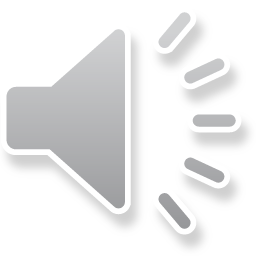 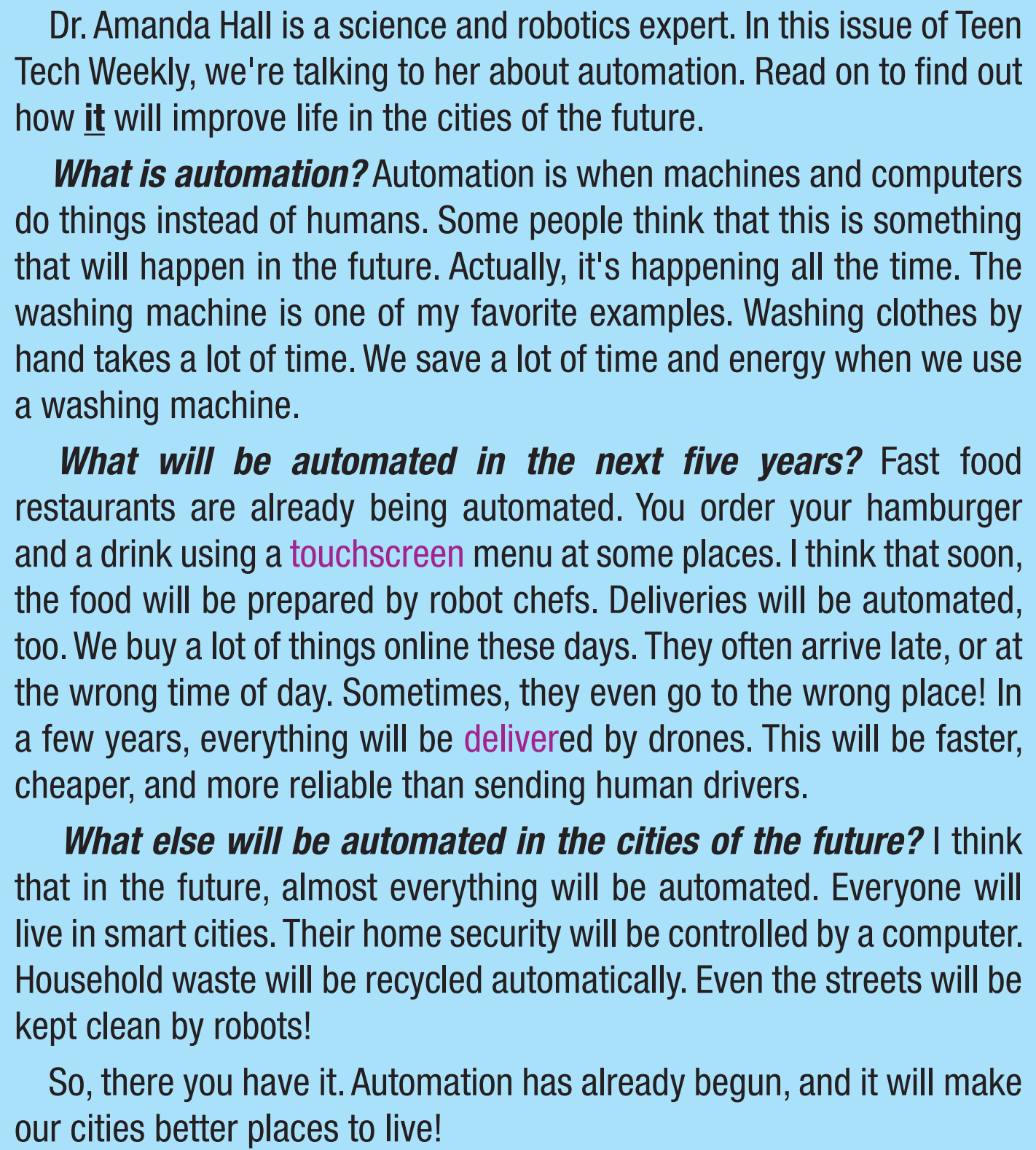 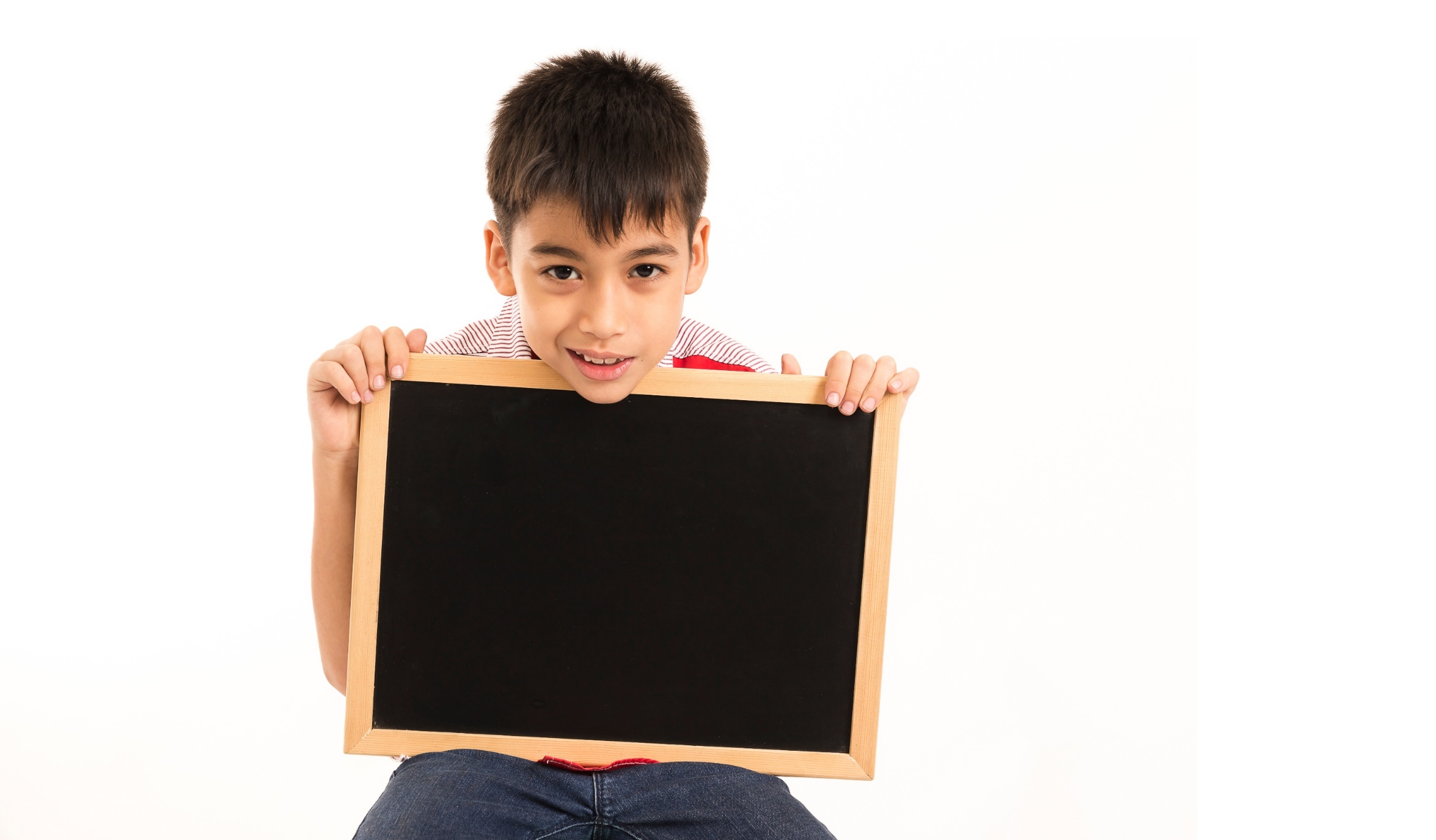 Post - Reading
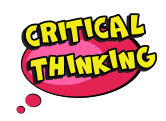 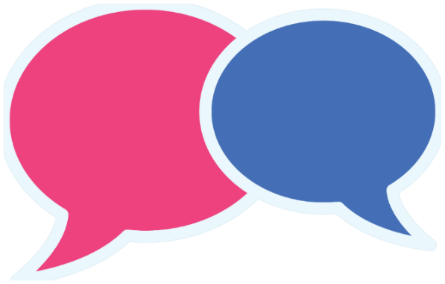 Work in pairs.
Do you think cities in the future will be good places to live? 
Why (not)?
Suggested answer
The automation of cities will make them better places to live in the future. With the help of machines and computers, things will be done more efficiently and faster, such as deliveries by drones, the preparation of fast food by robot chefs, and waste recycling.
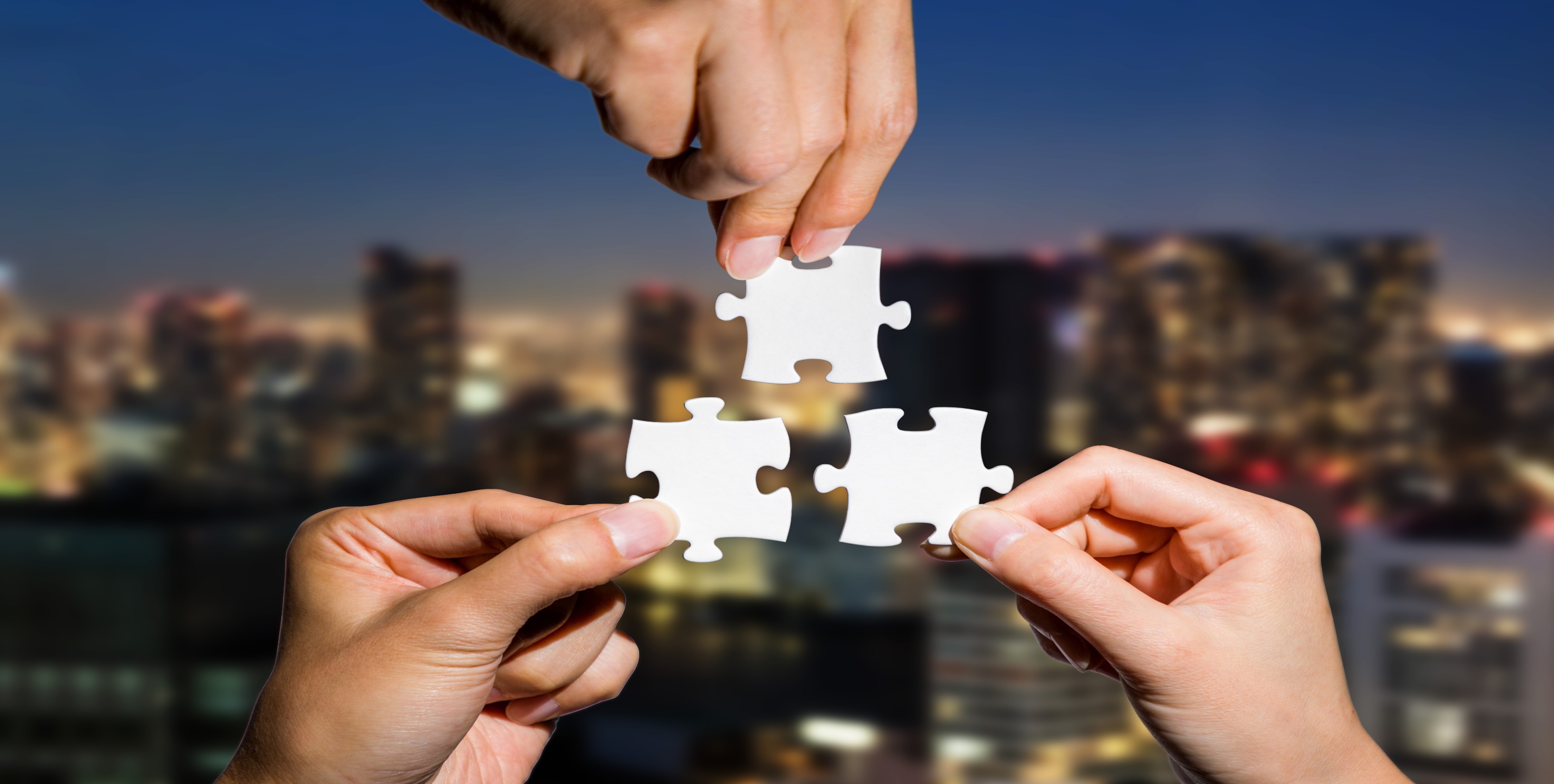 Consolidation
Fill in the gap with one word in the following sentences.
1. More and more jobs are being _____________. They can just get a machine or software to do the job.
2. The amount of household _____________ in cities is increasing because people buy and throw away more food.3. This app is great. I can _____________ my music, TV, and speakers all on phone.
4. I don't know how a restaurant could only have robots. I want my waiter to be a _____________.
automated
waste
control
human
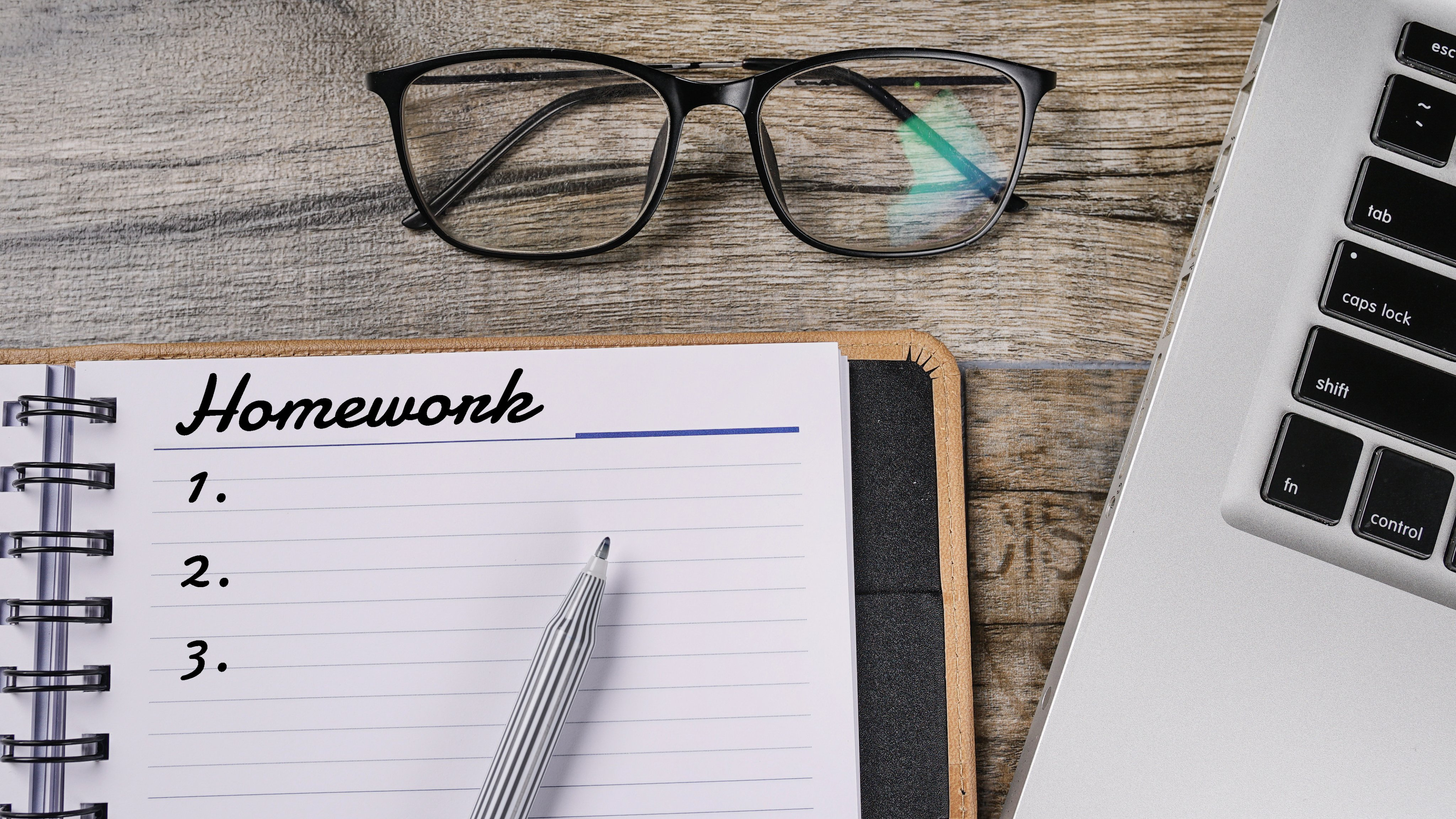 - Learn the new words.
- Practice talking about automation.
- Do the exercises in WB: New words and Reading (pages 58 & 59).
- Play the consolidation games in Tiếng Anh 11 i-Learn Smart World DHA App on www.eduhome.com.vn
- Prepare: Lesson 2.2 – Grammar (pages 105 & 106 – SB).
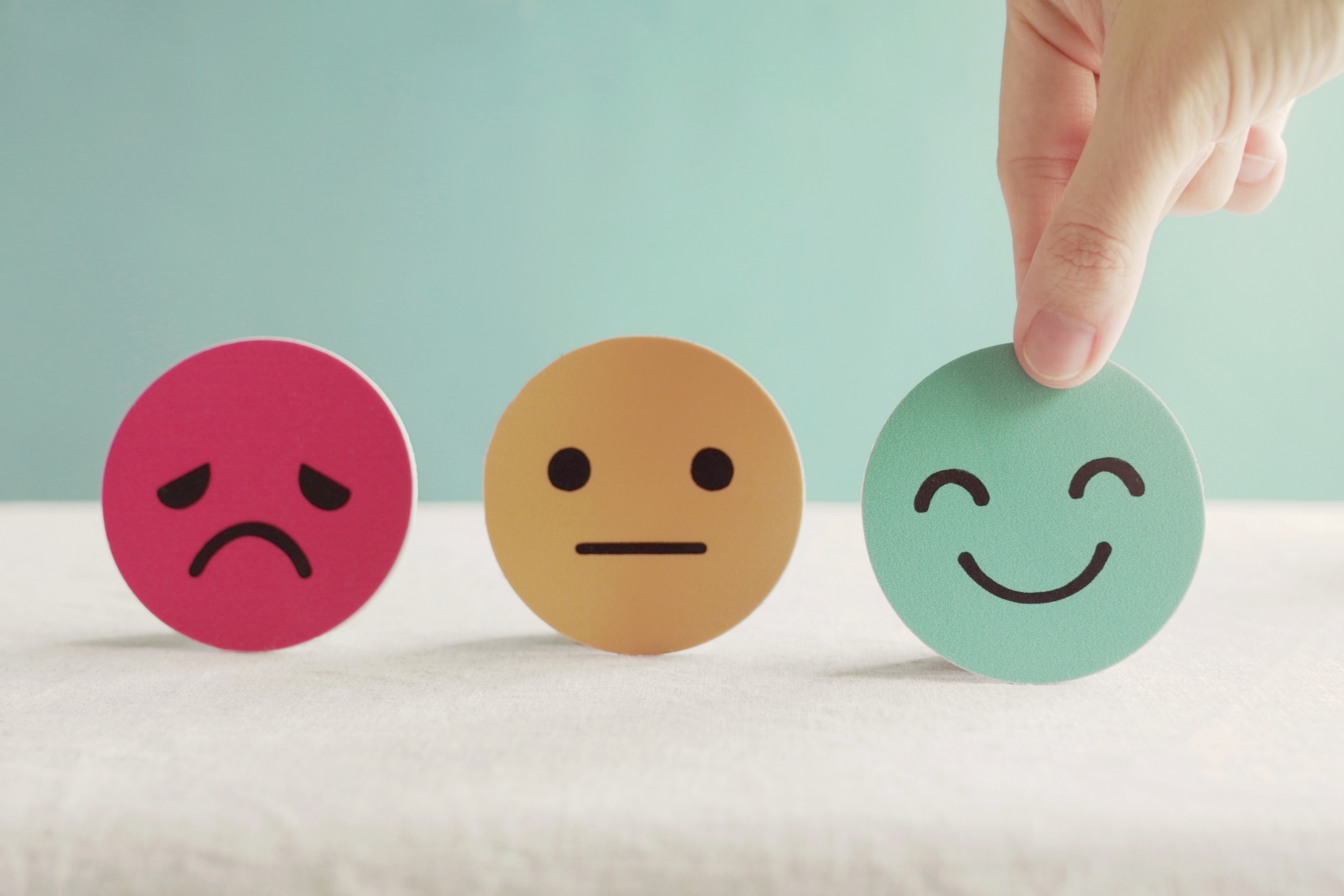 Lesson 3
Stay positive and have a nice day!